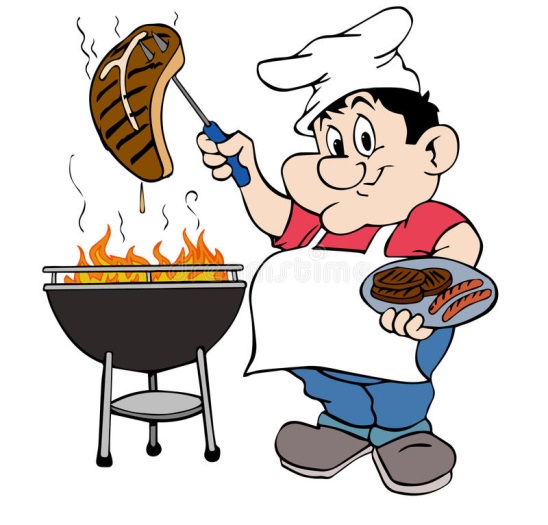 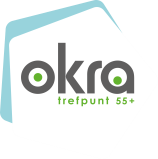 Zin om eens lekker te smullen & je maagje goed te vullen?Die kans krijg je alvast,als het tenminste voor je past!Ik hoop dat jullie allemaal van de partij zullen zijnDan wordt onze barbecue vast reuze fijn!Woensdag 28 juni om 12 uur.Deuren open: 11,45 uurAperitief en welkom: 12.00 uurBezinning: 12.15 uurBarbecue: 13.15 uur3 stukken vlees met groentebuffet,  aardappelen in de pel, 3 warme sauzen.Taart en koffieAnimatie Dit alles voor de prijs : leden 35 euro en niet leden 40 euro.zaal Nieuwland - Nieuwlandstraat 76, 8400 Oostende Sint-JanInschrijven en betalen kan tot 20 juni 2023.
Betaald is ingeschreven op rekeningnummer van 
OKRA Sint-JanBE46 9730 5785 1036 met vermelding van je 
naam en BBQ 28 juni.